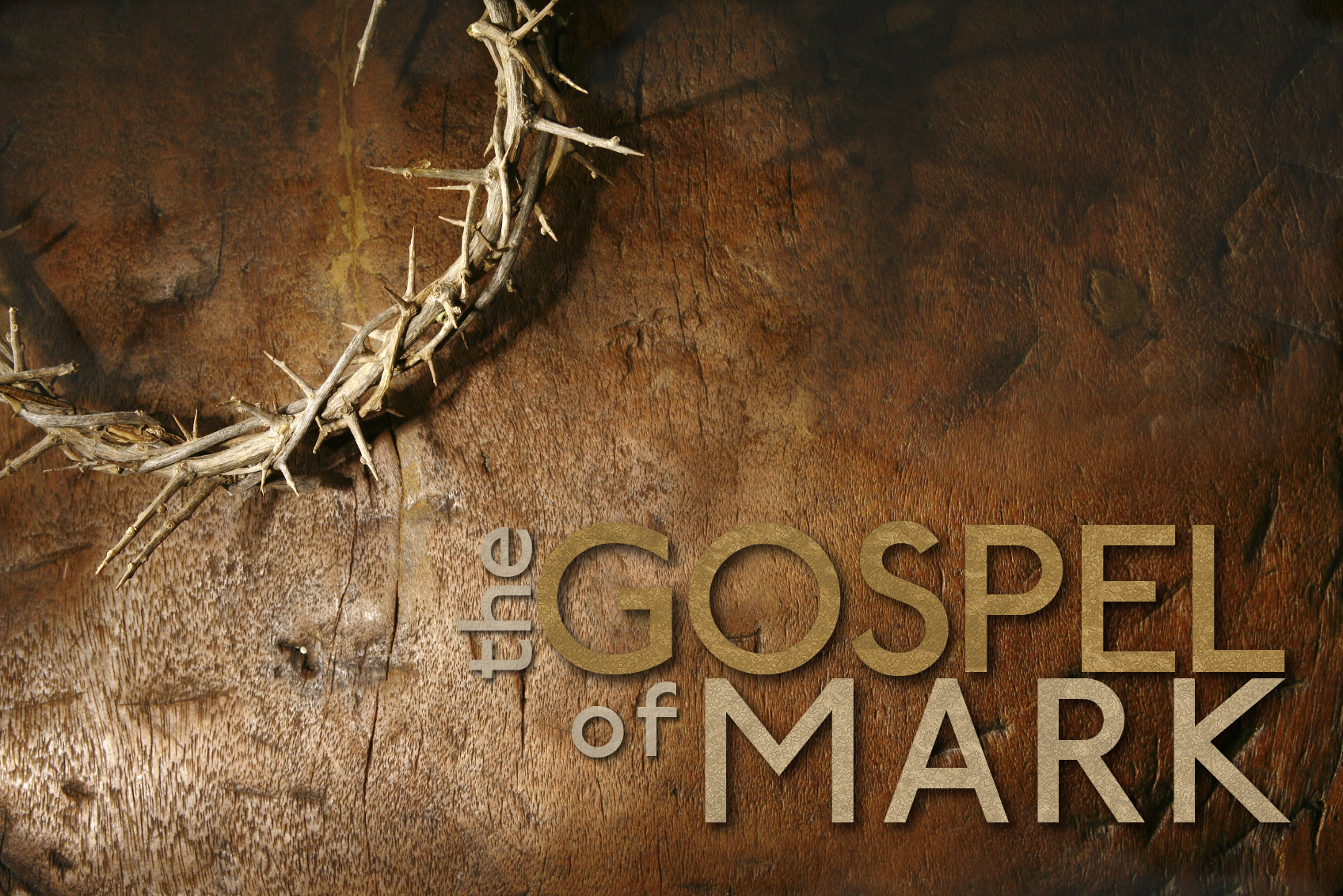 On Whom Do You Rely?
Mark 9:14-29
The Authenticity, Affliction and Authority of Jesus Christ, the Son of God
Biblical text
Mark 9:14-29
Big Idea
The greatest measure of a church or one’s own personal walk with Christ is how well it operates in dependence upon God.
Mark 9:18b
I told Your disciples to cast it out, and they could not do it.
The problem of self-reliance (9:14-18)
The power of the Sovereign-Savior (9:19-27)
Matthew 17:20
“Because of the littleness of your faith; for truly I say to you, if you have faith the size of a mustard seed, you will say to this mountain, 'Move from here to there,' and it will move; and nothing will be impossible to you.”
The problem of self-reliance (9:14-18)
The power of the Sovereign-Savior (9:19-27)
The practice of Savior-dependence (9:28-29)
2 Corinthians 6:17-7:1
17 Therefore, COME OUT FROM THEIR MIDST AND BE SEPARATE," says the Lord. "AND DO NOT TOUCH WHAT IS UNCLEAN; And I will welcome you. 18 "And I will be a father to you, And you shall be sons and daughters to Me," Says the Lord Almighty. 7:1 Therefore, having these promises, beloved, let us cleanse ourselves from all defilement of flesh and spirit, perfecting holiness in the fear of God.
John 15:5
“I am the vine, you are the branches; he who abides in Me and I in him, he bears much fruit, for apart from Me you can do nothing.”
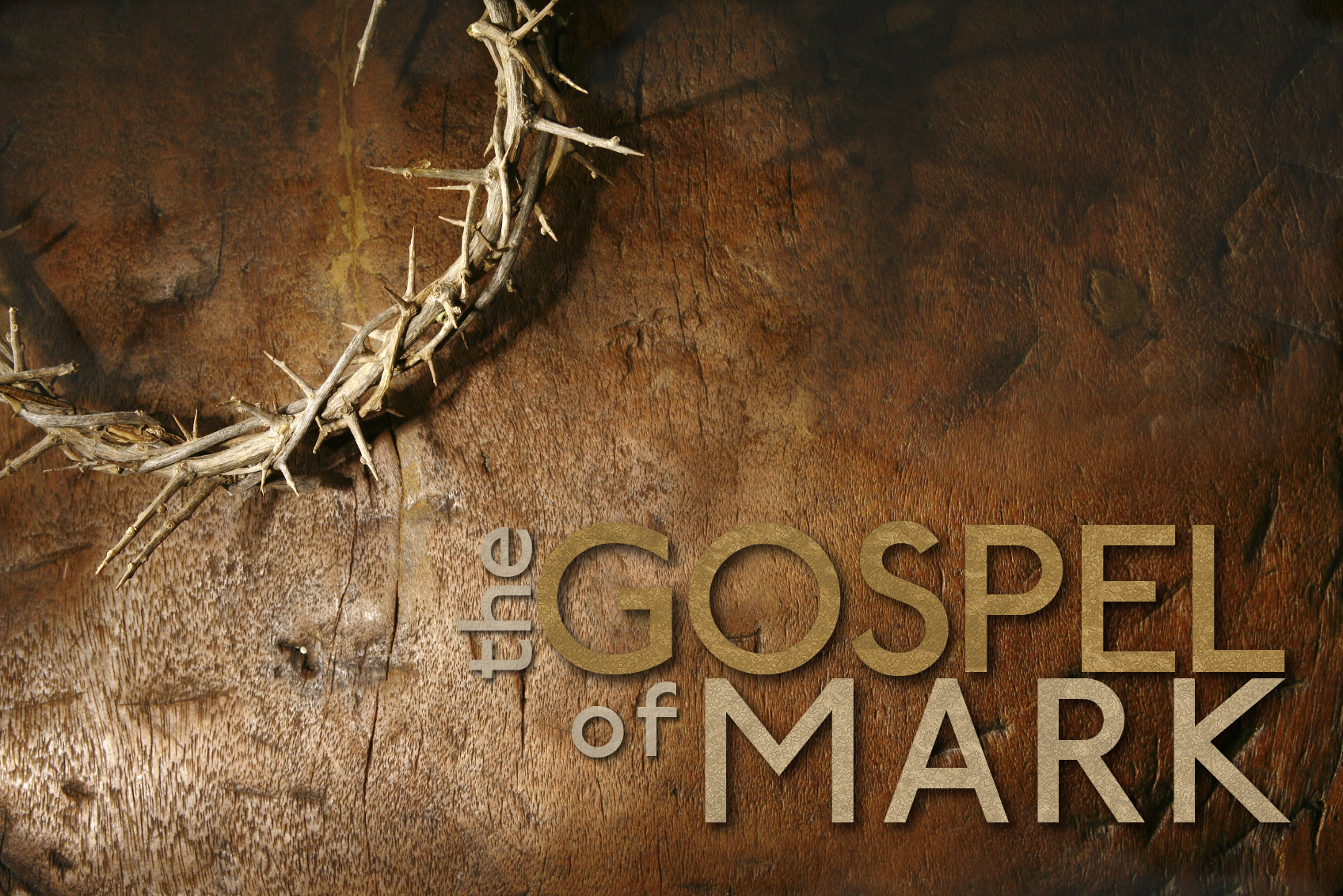 On Whom Do You Rely?
Mark 9:14-29
The Authenticity, Affliction and Authority of Jesus Christ, the Son of God